Quadratics
Methods Chapter3
[Speaker Notes: Nearpod Activity]
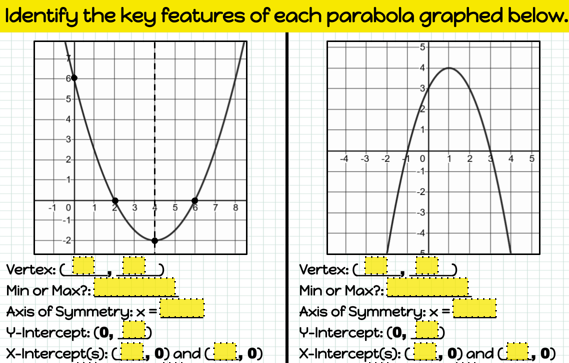 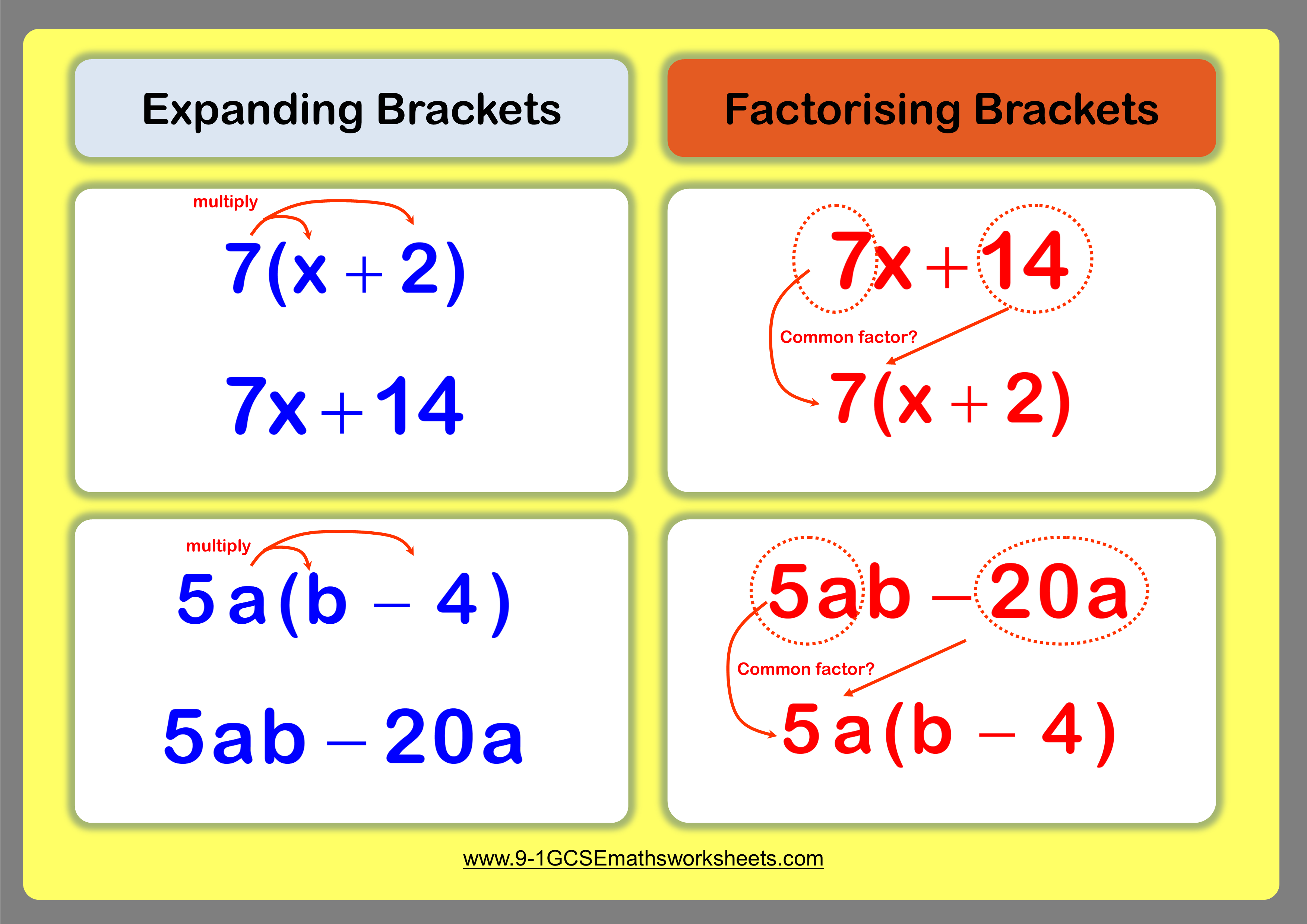 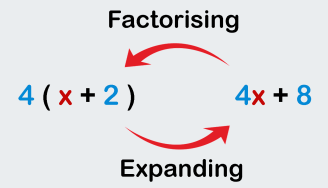 Multiplying/Expanding  Binomials
Multiply. (x+3)(x+2)
5
3
2
6
(x+3)(x+2)= x2+ 5x + 6
Multiplying Binomials (FOIL)
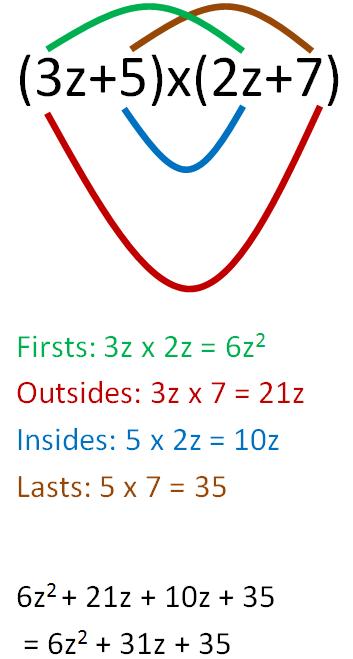 Multiply. (3z+5)(2z+7)
= 6z2+ 31z + 35
Factoring Trinomials
2
– 4
6
Factor.    x2 + 2x - 24
-24
This time, the constant is negative!
Step 1:   List all pairs of numbers that multiply to equal the constant, -24.  (To get -24, one number must be positive and one negative.)
-24 = 1 • -24,  -1 • 24
      = 2 • -12,  -2 • 12
      = 3 • -8,   -3 • 8
      = 4 • -6,   - 4 • 6
Step 2:  Which pair adds up to 2?
Step 3:  Write the binomial factors.
x2 + 2x - 24 = ( x - 4)( x + 6)
2
2
2
2
( x - 6)( x + 7)
Factoring Trinomials
2x2 + x - 21
1)  Multiply 2 • (-21) = - 42;     list factors of - 42.
1 • -42, -1 • 42  
2 • -21,  -2 • 21
3 • -14, -3 • 14
6 • -7, -6 • 7
1
-6
7
2)  Which pair adds to 1 ?
-42
3)  Write the temporary factors.
( x - 6)( x + 7)
4)  Put “2” underneath.
3
5)  Reduce (if possible).
6)  Move denominator(s)in front of “x”.
( x - 3)( 2x + 7)
2x2 + x - 21 = (x - 3)(2x + 7)
3
3
3
3
( x -  27)( x + 6)
Factoring Trinomials
3x2 - 21x - 54
-21
1)  Multiply 3 • -54 = -162;     list factors of -162.
2 • -81
3 • -54
6 • -27
9 • -18
-2 • 81
-3 • 54
-6 • 27
-9 • 18
-27
6
2)  Which pair adds to -21 ?
-162
3)  Write the temporary factors.
( x - 27)( x + 6)
4)  Put “3” underneath.
2
9
-7
5)  Reduce to no denominator.
2
-9
6)  Full reduction but Because of coefficient 3, Add 3 to front.
3(x - 9)( x + 2)
-18
3x2 - 21x - 54= 3(x - 9)(x + 2)
3(x2 - 7x – 18)
[Speaker Notes: Can get 3 out first]
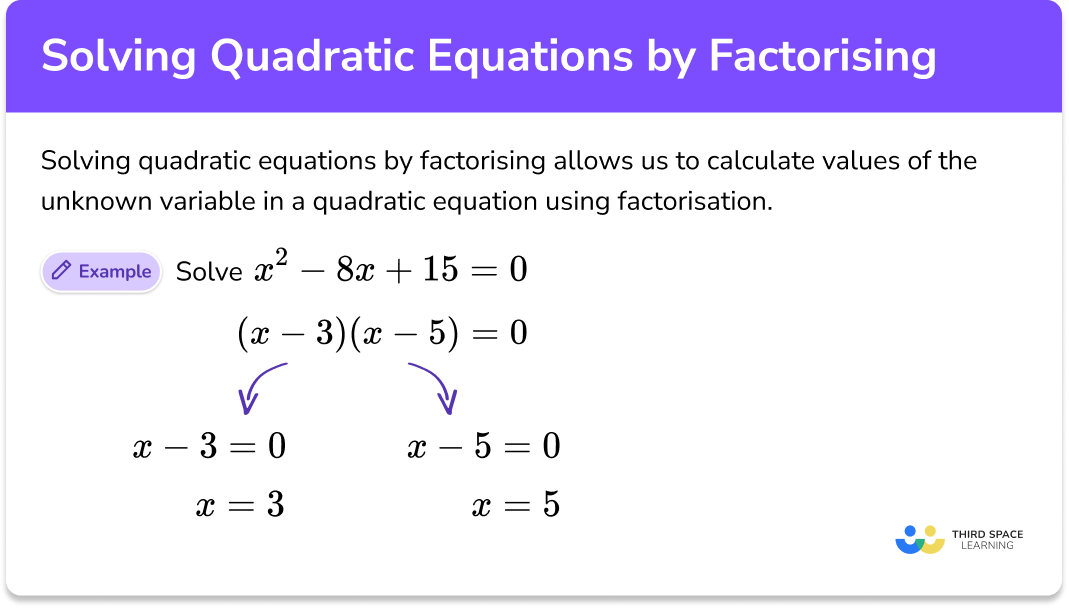 Null Factor Theorem
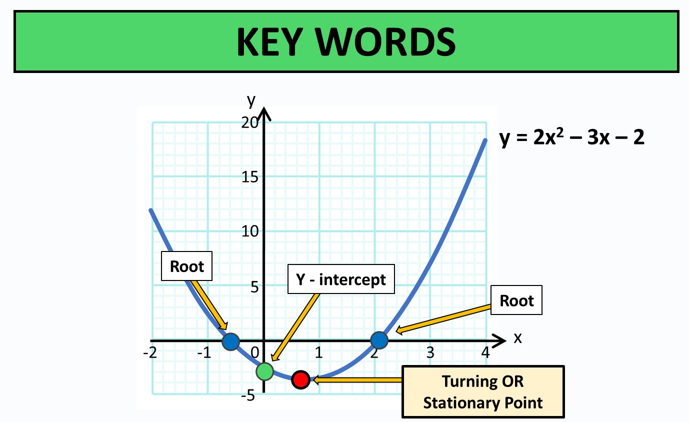 X-intercept
X-intercept
Vertex
[Speaker Notes: NOTE: That this graph has a minimum point, but no maximum point as the graph does to positive infinity. It is this vertex that the lesson is focused on.]
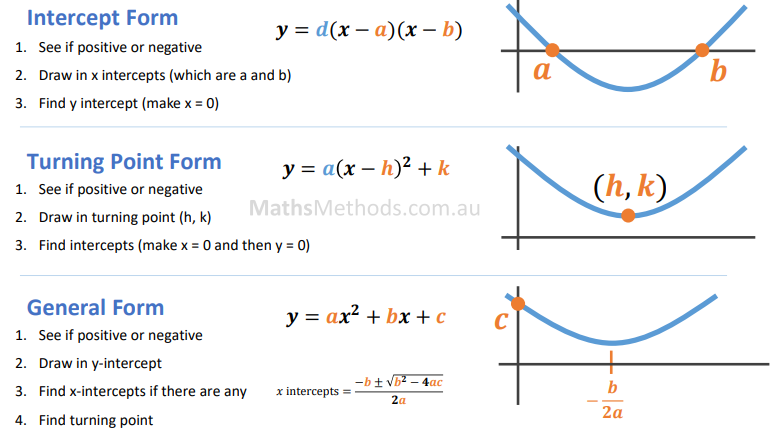 Symmetry line: x=h
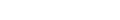 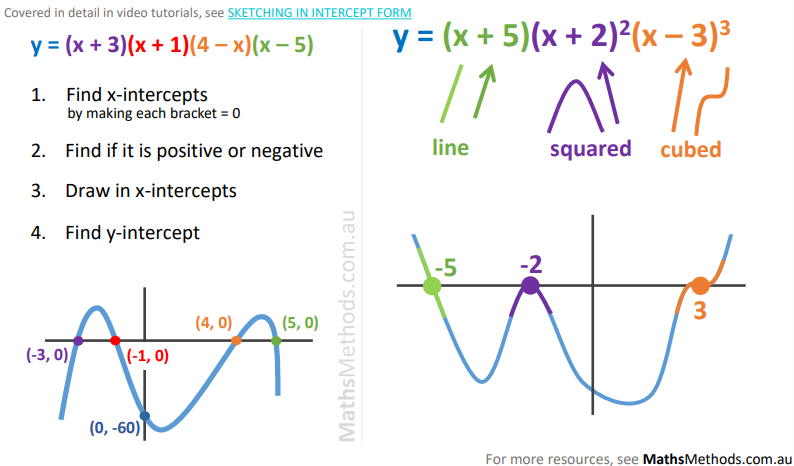 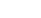 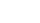 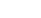 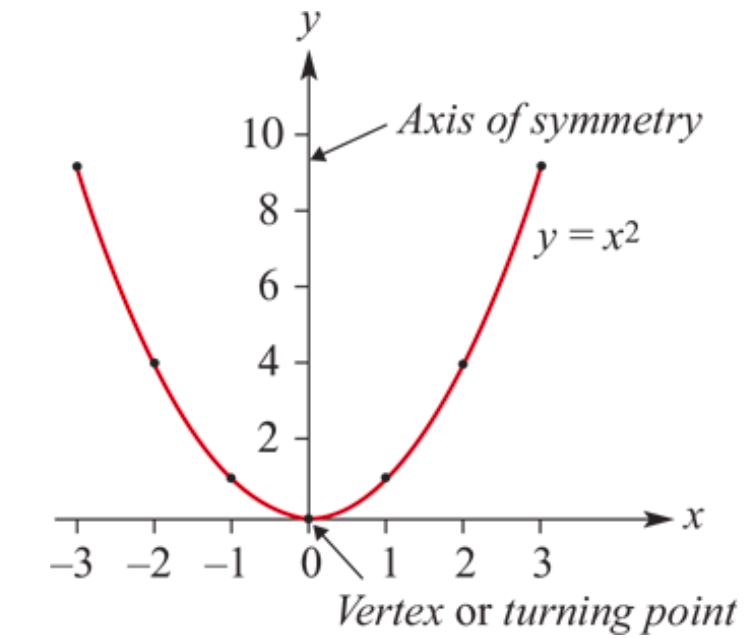 (—3,9)
(3,9)
(2,4)
(—2,4)
(—1,1)
(1,1)
(0,0)
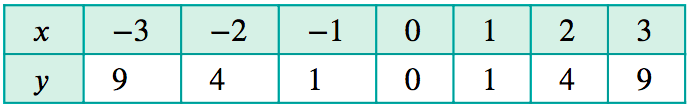 The Vertex/turning point  Form of the Quadratic Function
Horizontal
Shift
Vertical 
Shift
Dilation
Factor
y= a(x - h)2 + k
Indicates direction
of opening
Coordinates of 
the vertex are (h, k)
If a > 0, the graph opens 
up and there is a 
minimum value of y.
If a < 0, the graph opens 
down and there is a 
maximum value of y.
Axis of Symmetry
     is  x =h
3.1.12
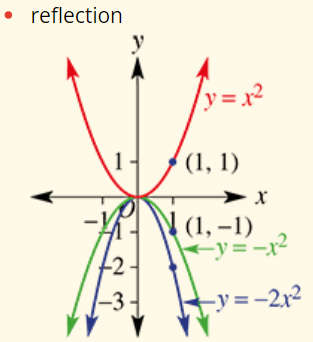 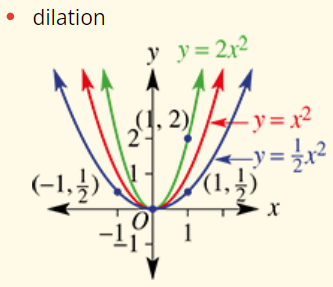 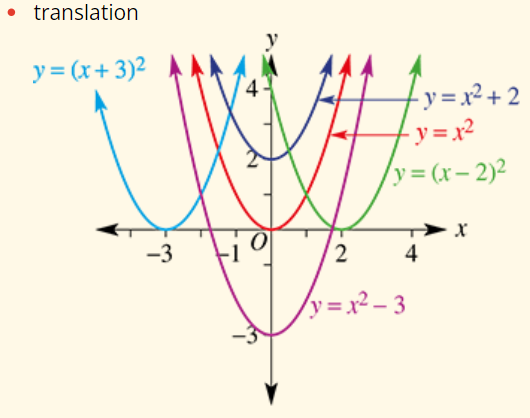 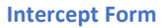 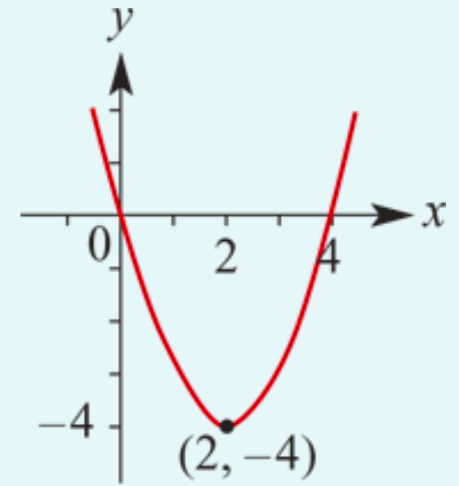 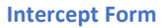 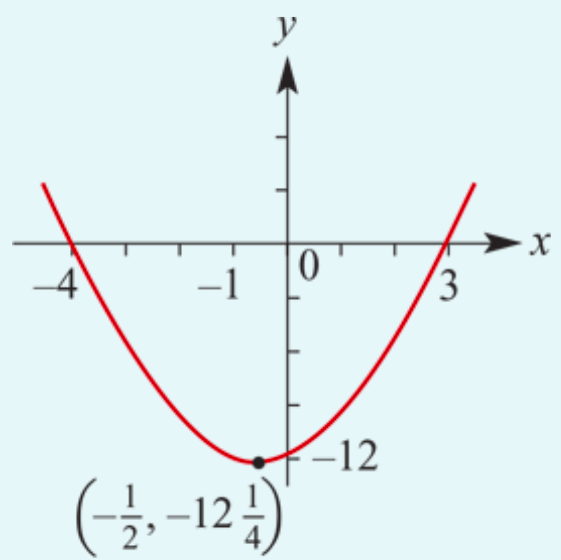 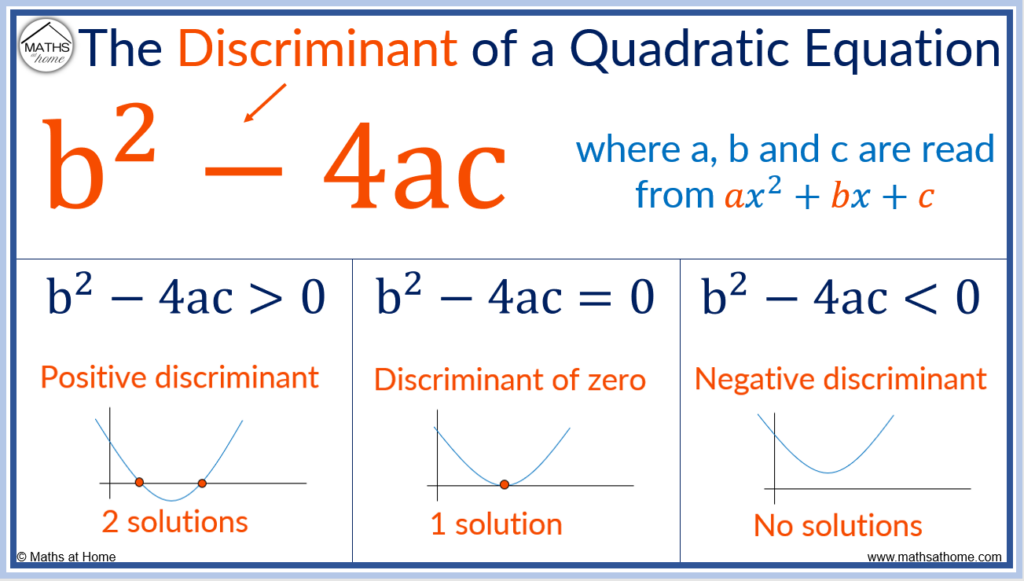 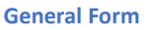 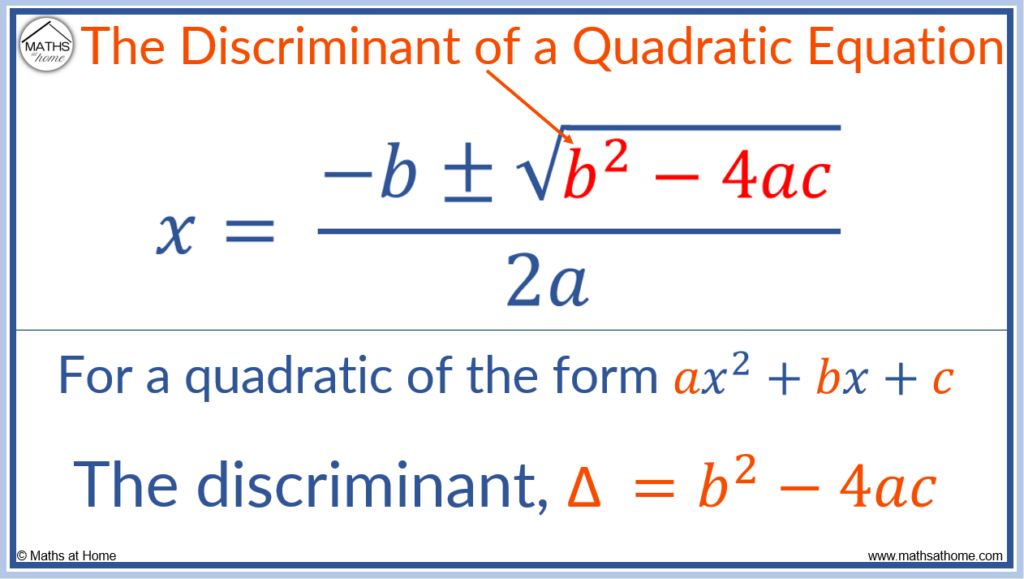 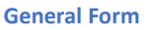